Tenk-par-del:
Kva personar og grupper av personar som kan ha interesse i eller bli påverka av saken?
Plastposar
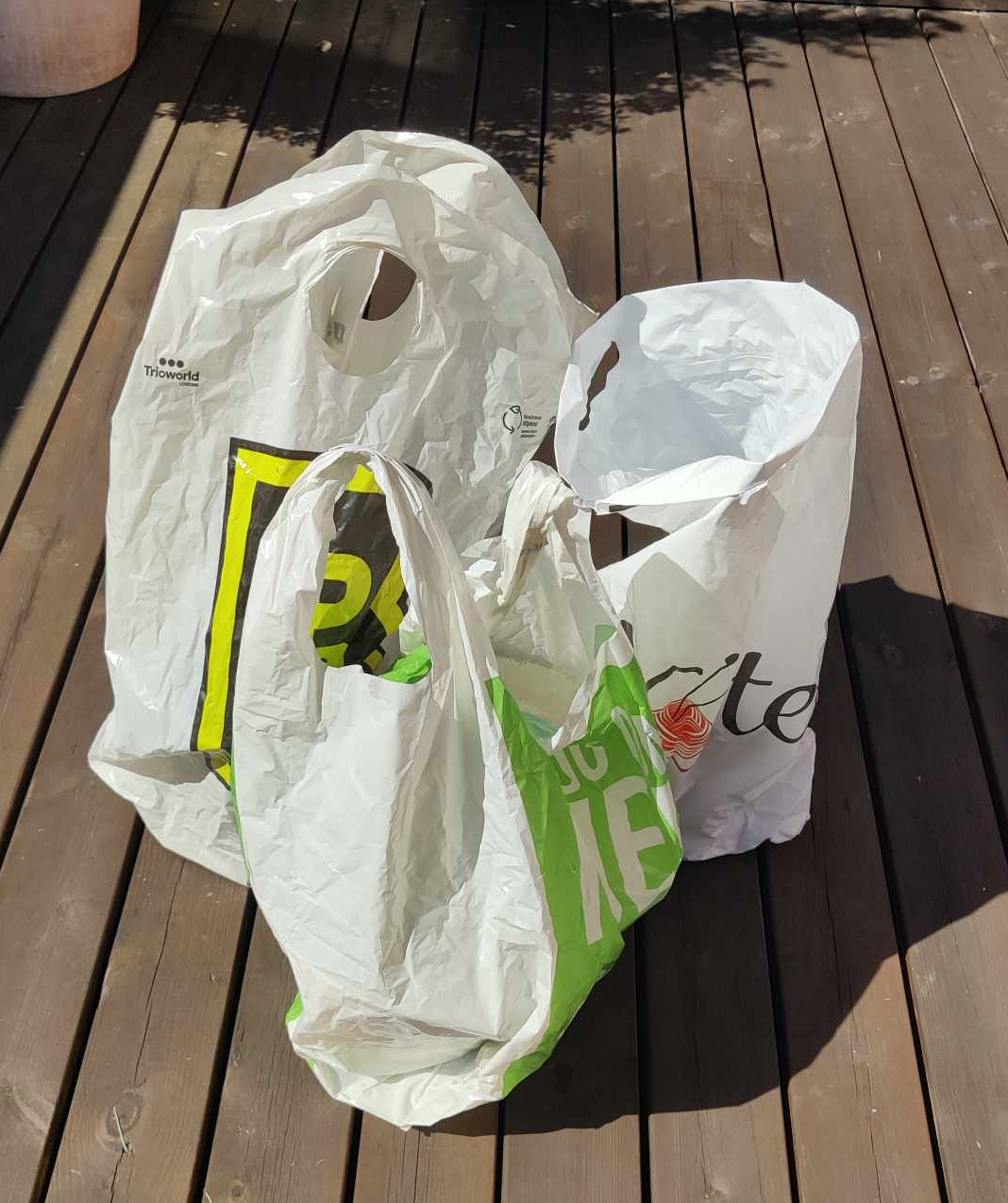 Plastposar påverkar miljøet og kan bidra til global oppvarming fordi dei blir bruka ein eller få gongar og deretter blir brent. 
Foreininga Framtidas vener vil derfor innføre eit forbod mot bereposar i plast i matvarebutikkar. 
Men før ei avgjer blir tatt, vil ein høyre med involverte personar eller grupper om deira meiningar.
[Speaker Notes: Kjør tenk-par-del.
Når elevene deler, skriv opp elevenes forslag på tavla, og la dem komme med forklaringer til hvilket perspektiv de tror de ulike aktørene har.
Eksempel på aktører som elevene kan komme opp med: Butikkeiere, alle som handler i butikken, firma som produserer posene, reklamefirma, avfallsselskap, miljøforkjempere, politikere.
Diskuter med elevene om det kan være viktig å kjenne til de forskjellige perspektivene før man fatter en beslutning i spørsmålet. Be dem om å begrunne hvorfor.]
Aktør
I mange problemstillingar finst forskjellige aktørar som kan bidra med viktige perspektiv. 
Aktør: ein person, ei gruppe eller ein organisasjon som har ei direkte eller indirekte interesse i noko.
[Speaker Notes: Forklar begrepet aktør.
Forklar elevene at når vi nå vet hva en aktør er, skal de trene på å identifisere ulike aktører i en annen sak og hvilken mening de ulike aktørene har om saken.]
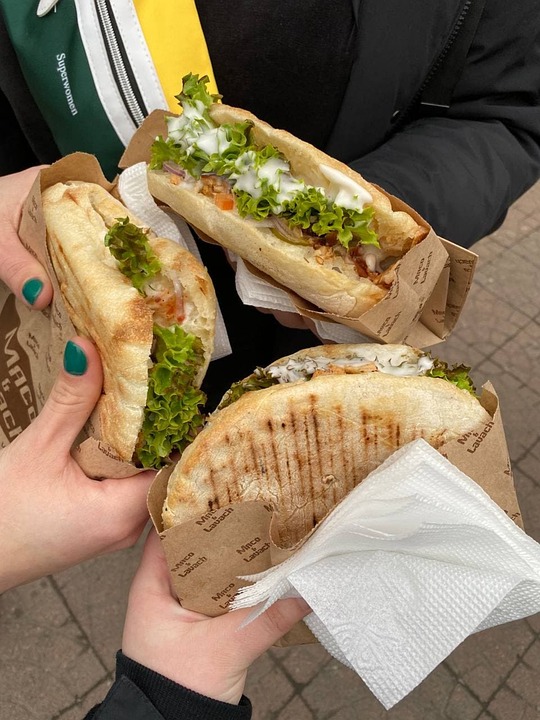 Problemstilling
Kommunen ønsker å innføre fleire vegetarrettar i kantina på skulen. Dette vil vere ein måte å redusere klimapåverknaden på fordi kjøtalternativ generelt påverkar klimaet meir enn plantebaserte alternativ. 
Den siste tida har også helsemessige årsaker blitt trekte fram som viktige argument for å redusere inntak av kjøt og i staden auke vegetariske alternativ. 
Innføring av eit meir vegetarisk kosthald kan derimot møte motstand, for eksempel frå elevar, foreldre eller lærarar. Motstanden kan gå ut på at dei meiner du sjølv bør kunne velje om du vil ete vegetarmat eller ikkje, eller at nokon kanskje ikkje likar vegetarmaten. 
Det finst altså både dei som er for innføring av vegetariske måltid og dei som er imot, og det finst ulike argument blant dei ulike aktørane når det gjeld spørsmålet: «Bør skulen innføre vegetariske måltid nokre dagar i veka?»
Oppgåve 1
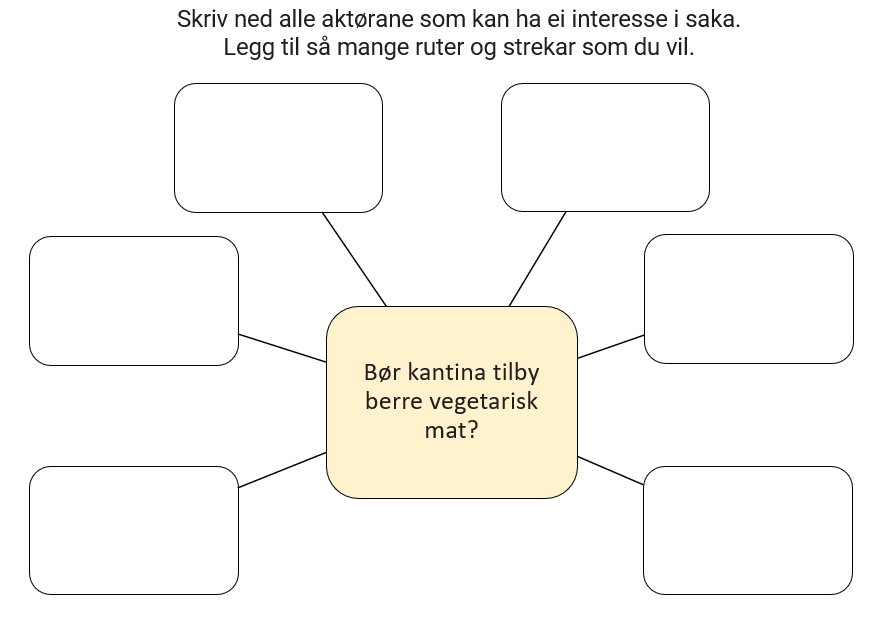 Kom med forslag til kva personar eller grupper av personar som kan ha ei interesse i eller bli påverka av saka. 
Jobb i par, og skriv forslaga inn i arket.
[Speaker Notes: Del ut elevark til hvert elevpar.]
Klassediskusjon:
Kva aktørar har perspektiv som liknar kvarandre, og kven av dei har perspektiv som skil seg frå kvarandre?
Oppgåve 2A
Fyll inn dei to første kolonnane på elevarket. 
Jobb i par, men begge skriv forslaga inn på kvart sitt ark.
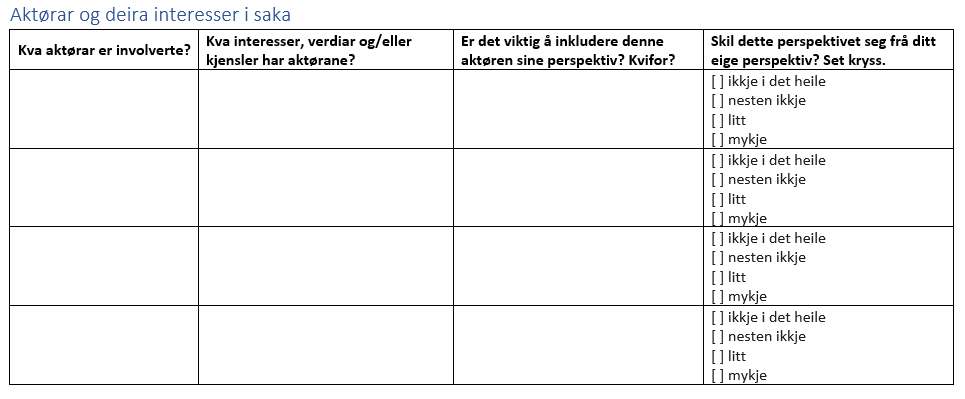 [Speaker Notes: Del ut elevark til hvert elevpar.
Når elevene har fylt ut, kjør klassediskusjon.]
Oppgåve 2B
Hald fram med å jobbe i par. Fyll inn kolonne tre på elevarket.
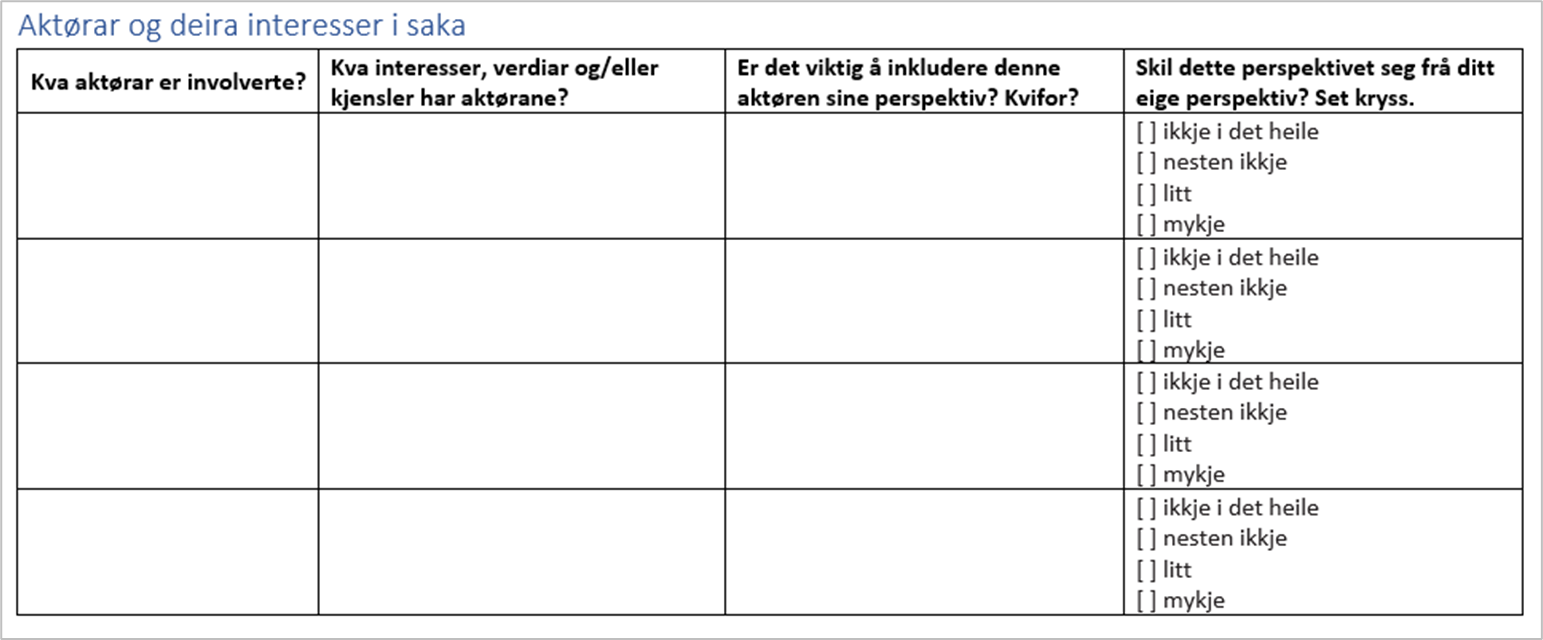 [Speaker Notes: Pass på at elevene begrunner.]
Oppgåve 2C
Fyll inn kolonne fire på elevarket. Jobb individuelt!
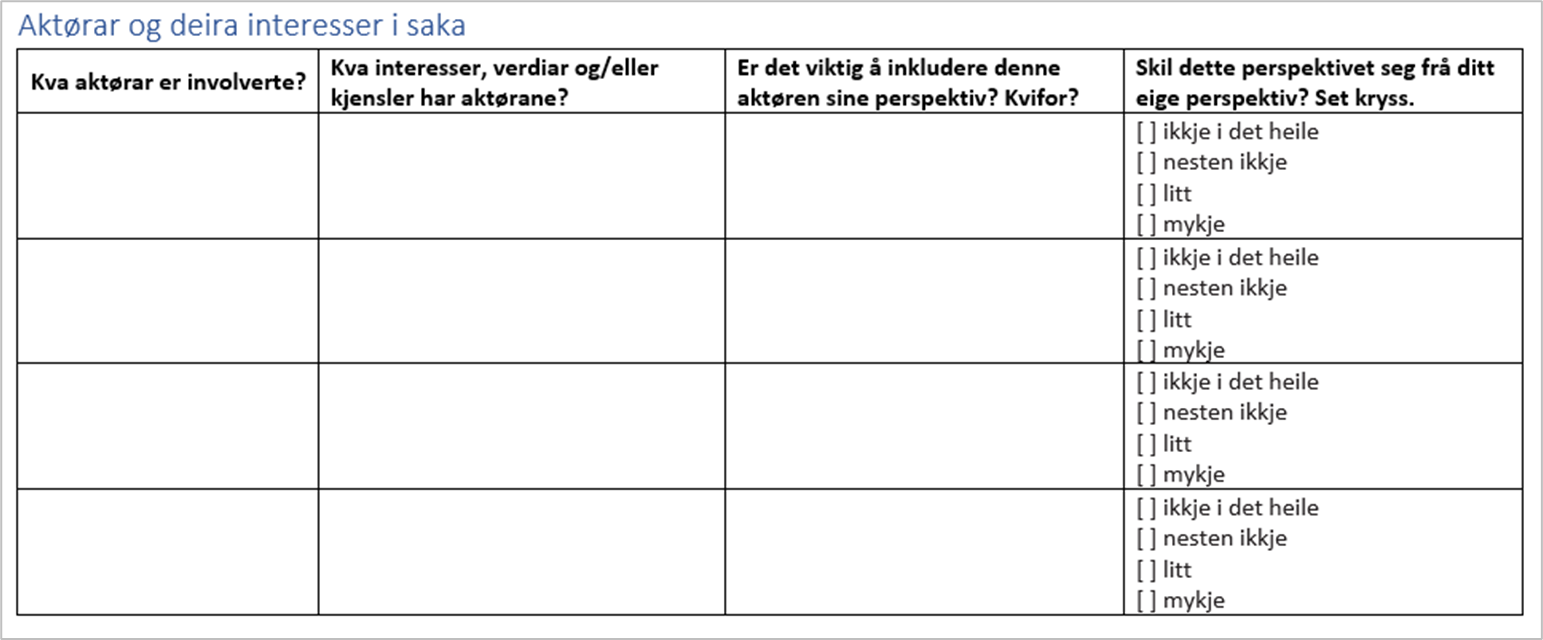 [Speaker Notes: Spør gjerne elevene om noen perspektiver hjelper dem med å utvide sin egen forståelse av saken.]
Klassediskusjon
Når vi diskuterer ei sak med andre som har ganske lik meining, får vi ikkje belyst problemet frå alle sider. 

Kva er verdien av å inkludere dei perspektiva som står lengst frå kvarandre?
[Speaker Notes: Forklar elevene at det er viktigst å identifisere de perspektivene som skiller seg fra dem som finnes i en enkelt informasjonskilde (for eksempel en avis eller en nettside), dersom vi vil ha en bred forståelse for saken.]